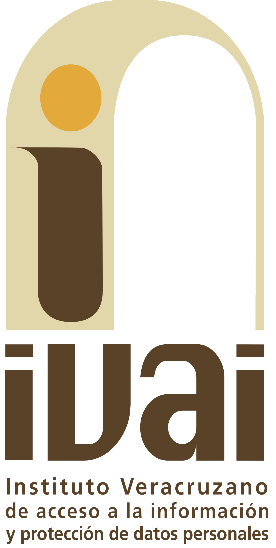 Taller de Obligaciones en materia de Protección de Datos Personales
Objetivo
Dar a conocer las obligaciones que deben cumplir los sujetos obligados como responsables del tratamiento de los datos personales, conforme a lo dispuesto en la Ley 316 de Protección de Datos Personales.
Ejes rectores
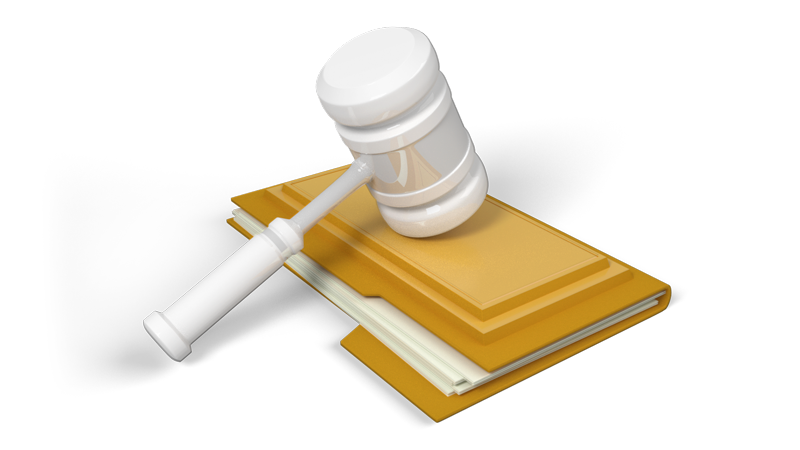 Atribuciones de los Organismos Garantes
Conocer, sustanciar y resolver los recursos de revisión interpuestos por los titulares. 
Imponer medidas de apremio para asegurar el cumplimiento de las resoluciones 
Vigilar el cumplimiento de la LPDPPSO
Evaluar el desempeño de los responsables 
Promover la capacitación y actualización en materia de PDP
Emitir recomendaciones no vinculantes correspondientes a la Evaluación de Impacto
Entre otras…
Marco Normativo
Convenio 108 Para la Protección de las personas con respecto al tratamiento automatizado de datos personales. 
Constitución Política de los Estados Unidos Mexicanos artículo 16.
Ley General de Protección de Datos Personales en Posesión de Sujetos Obligados.
Ley 316 de Protección de Datos Personales en Posesión de Sujetos Obligados del Estado de Veracruz de Ignacio de la Llave.
Lineamientos Generales en Materia de Clasificación y Desclasificación de la Información, así como la elaboración de versiones públicas.
Lineamientos de portabilidad.
Marco Jurídico
Conceptos básicos
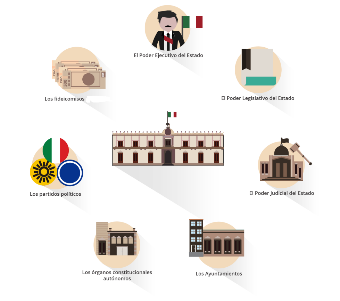 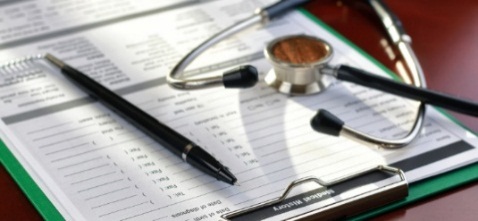 S.O
Datos sensibles
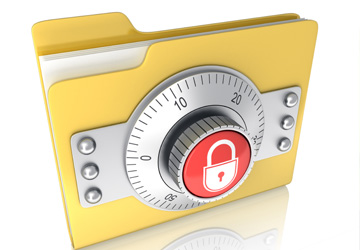 Derechos
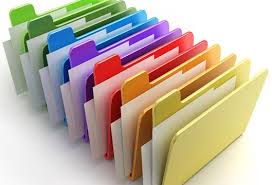 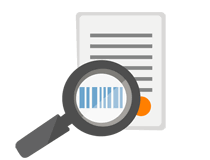 Datos personales
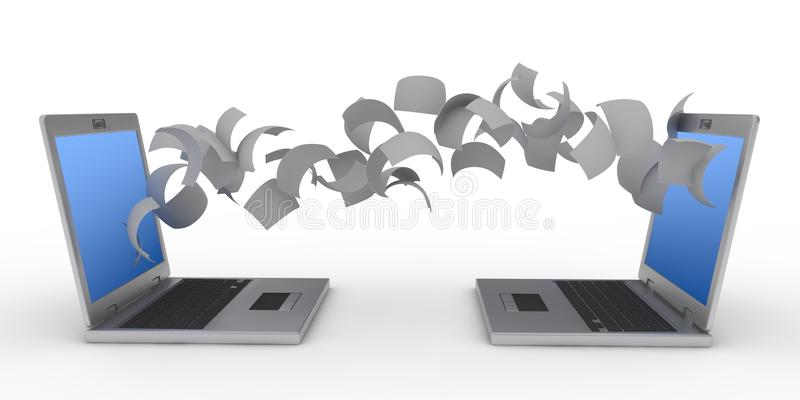 Verificación
Tratamiento
Transferencia
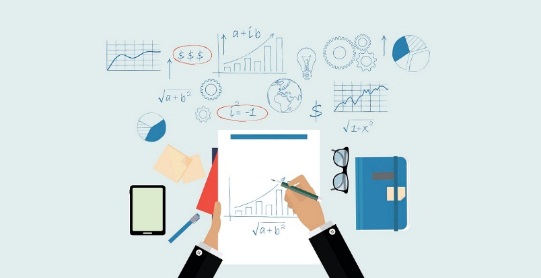 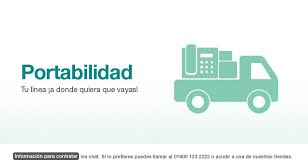 Evaluación de Impacto
Portabilidad
Figuras ante la Autoridad
Principios y Deberes
Seguridad 
Confidencialidad
Comité de Transparencia
Coordinar, supervisar y realizar las acciones necesarias para garantizar la PDP. 
Incluir procedimientos para asegurar mayor eficiencia para el ejercicio de los derechos ARCO
Establecer y supervisar la aplicación de criterios específicos
Supervisar el cumplimiento de las medidas controles y acciones previstas en el documento de seguridad. 
Dar seguimiento a las resoluciones
Establecer programas de capacitación para los servidores públicos
Dar vista al Órgano Interno de Control ante la presunción de irregularidades respecto al tratamiento de los datos personales
Aviso de Privacidad y
Sistemas de Datos Personales
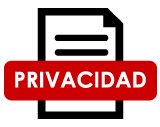 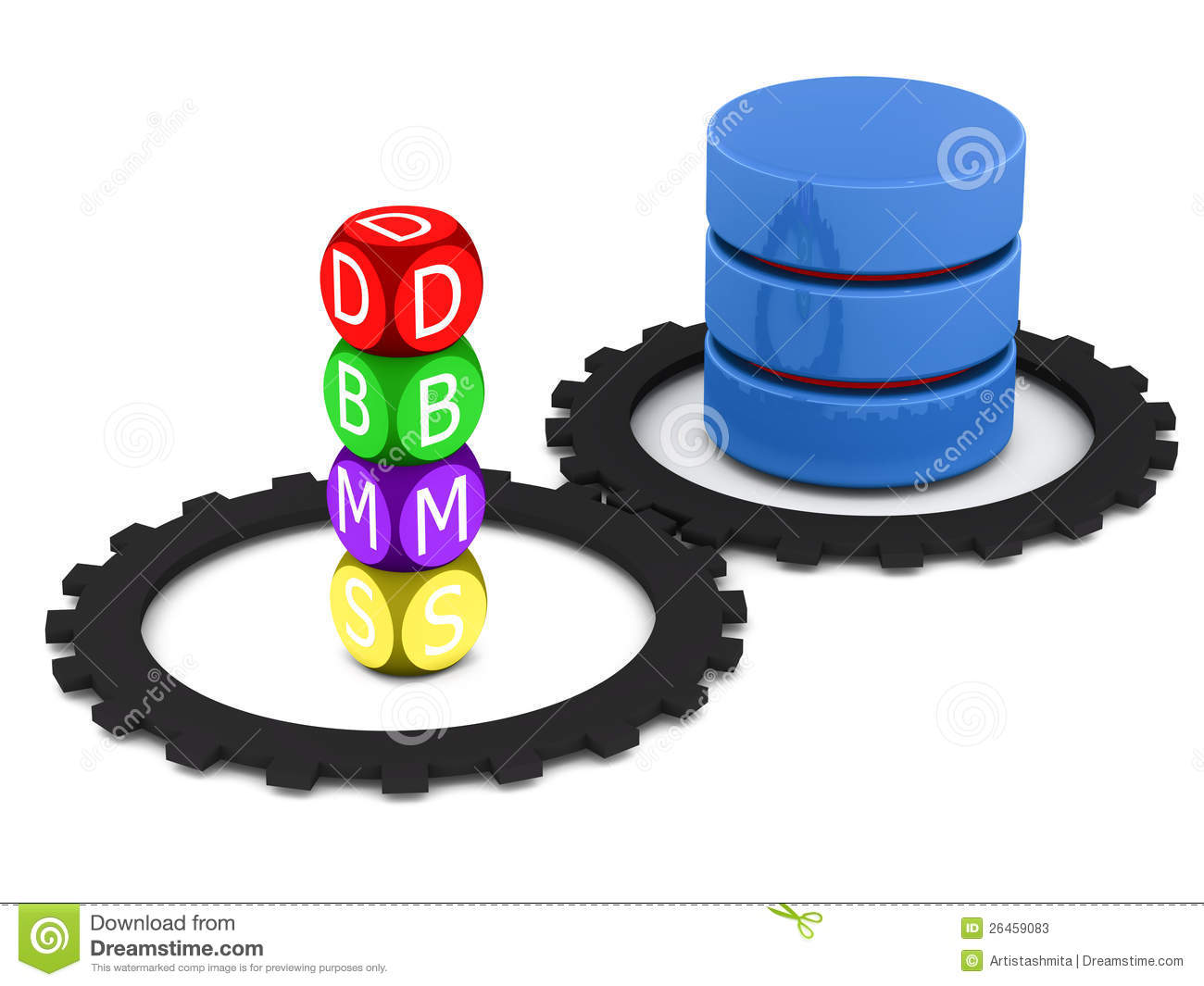 Aviso de Privacidad ¿Qué es?
Documento a disposición del titular de forma física, electrónica o en cualquier formato generado a partir de que se recaban los datos personales con la finalidad de informar el tratamiento de los mismos.
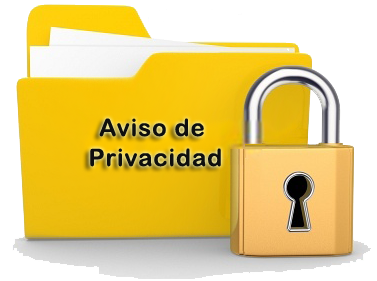 13
Aviso de Privacidad Integral deberá incorporar:
I. La denominación del responsable;
II. El domicilio del responsable;
III. Las finalidades del tratamiento para las cuales se obtienen los datos personales, distinguiendo aquéllas que requieran el consentimiento del titular;
IV. Los datos personales que serán sometidos a tratamiento, identificando aquéllos que son sensibles;
V. El fundamento legal que faculta al responsable para llevar a cabo: 
El tratamiento de datos personales, y 
b) Las transferencias de datos personales que, en su caso, efectúe con autoridades, poderes, entidades, órganos y organismos gubernamentales de los tres órdenes de gobierno y las personas físicas o morales de carácter privado;
VI. Cuando se realicen transferencias de datos personales que requieran consentimiento, se deberá informar: 
Las autoridades, poderes, entidades, órganos y organismos gubernamentales de los tres órdenes de gobierno y las personas físicas o morales a las que se transfieren los datos personales, y 
b) Las finalidades de estas transferencias.
VII. Los mecanismos y medios disponibles para que el titular, en su caso, pueda manifestar su negativa para el tratamiento de sus datos personales para finalidades y transferencias de datos personales que requieren el consentimiento del titular; y
VIII. Los mecanismos, medios y procedimientos disponibles para ejercer los derechos ARCO;
IX. El domicilio, teléfono y correo electrónico institucional de la Unidad de Transparencia; y
X. Los medios a través de los cuales el responsable comunicará a los titulares los cambios al aviso de privacidad.
Aviso de Privacidad Simplificado, deberá contener:
I. La denominación del responsable;
II. Las finalidades del tratamiento para las cuales 
se obtienen los datos personales, distinguiendo 
aquéllas que requieran el consentimiento del titular;
III. Cuando se realicen transferencias de datos personales que requieran consentimiento, se deberá informar: 
Las autoridades, poderes, entidades, órganos y organismos gubernamentales de los tres órdenes de gobierno y las personas físicas o morales a las que se transfieren los datos personales, y 
b) Las finalidades de estas transferencias.
IV. Los mecanismos y medios disponibles para que el titular, en su caso, pueda manifestar su negativa para el tratamiento de sus datos personales para finalidades y transferencias de datos personales que requieren el consentimiento del titular; y
V. El sitio donde se podrá consultar el aviso de privacidad integral.
Sistemas de Datos Personales
Datos personales contenidos en los archivos de un sujeto obligado que puede comprender el tratamiento de una o diversas bases de datos para el cumplimiento de sus funciones.
Características de los Sistemas de 
Datos Personales
¿Cómo se Deben Conformar los 
Sistemas de Datos Personales?
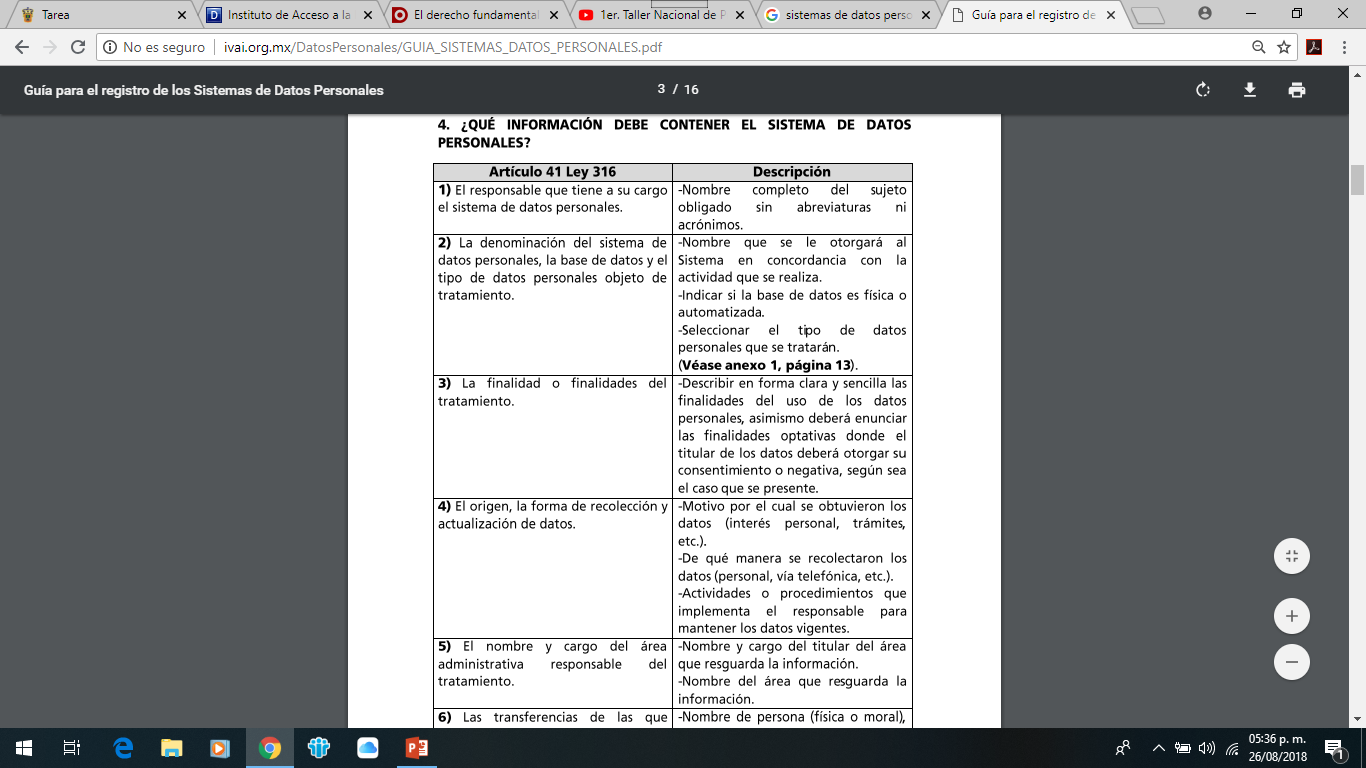 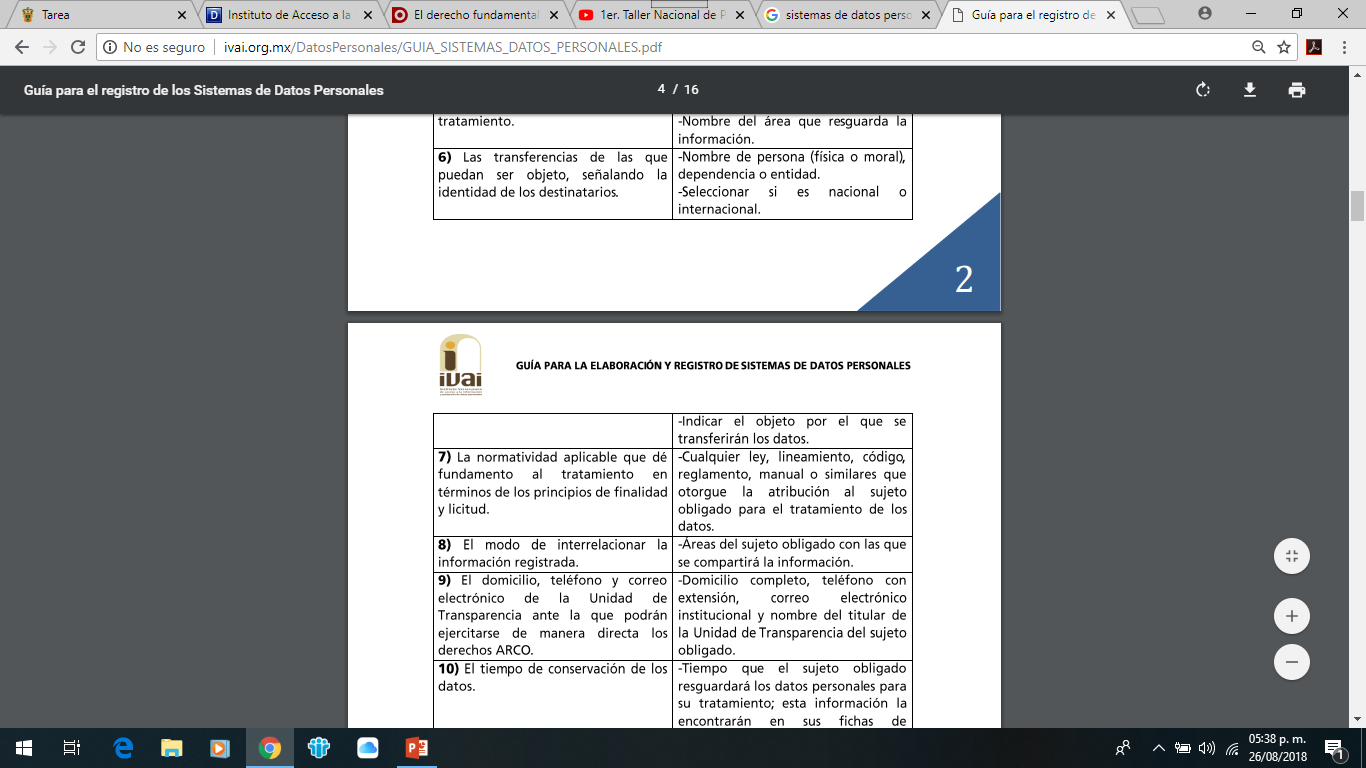 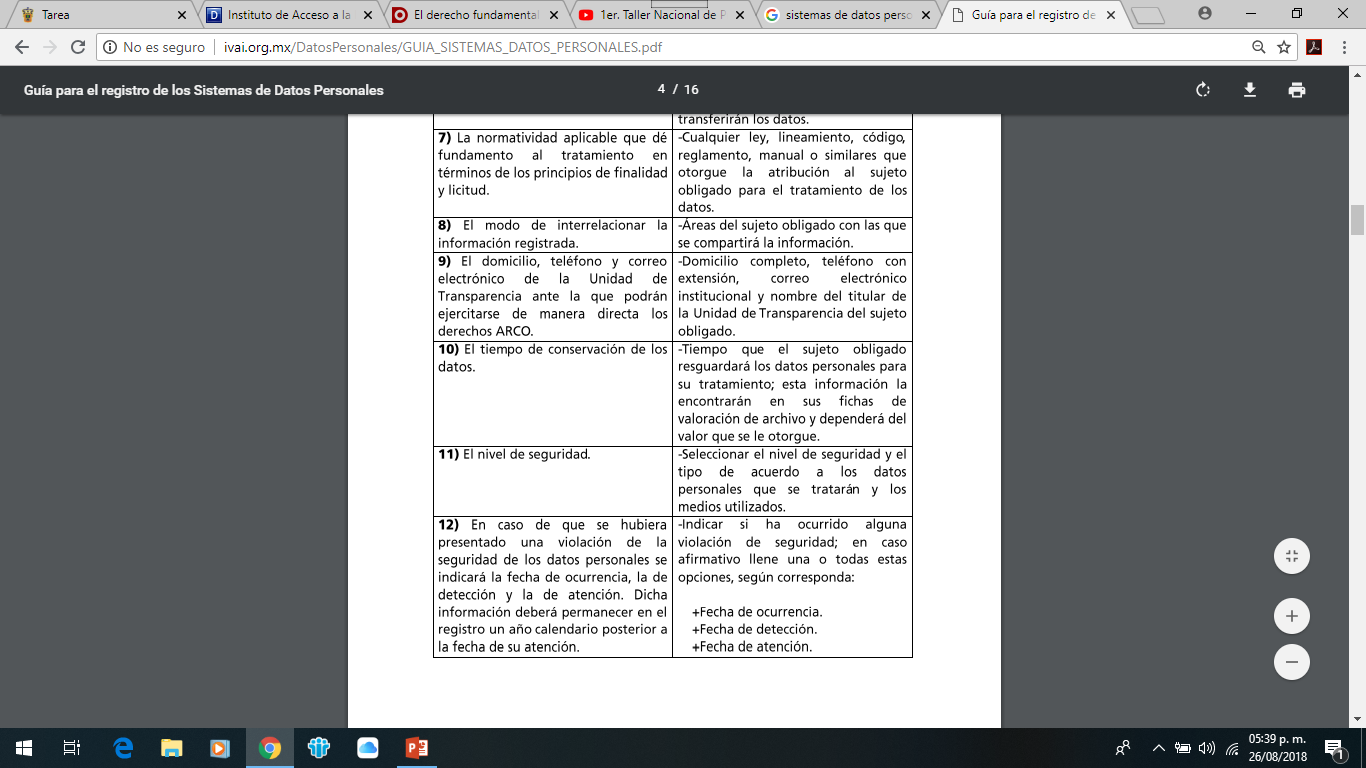 Sistema de Gestión de Seguridad de los DP
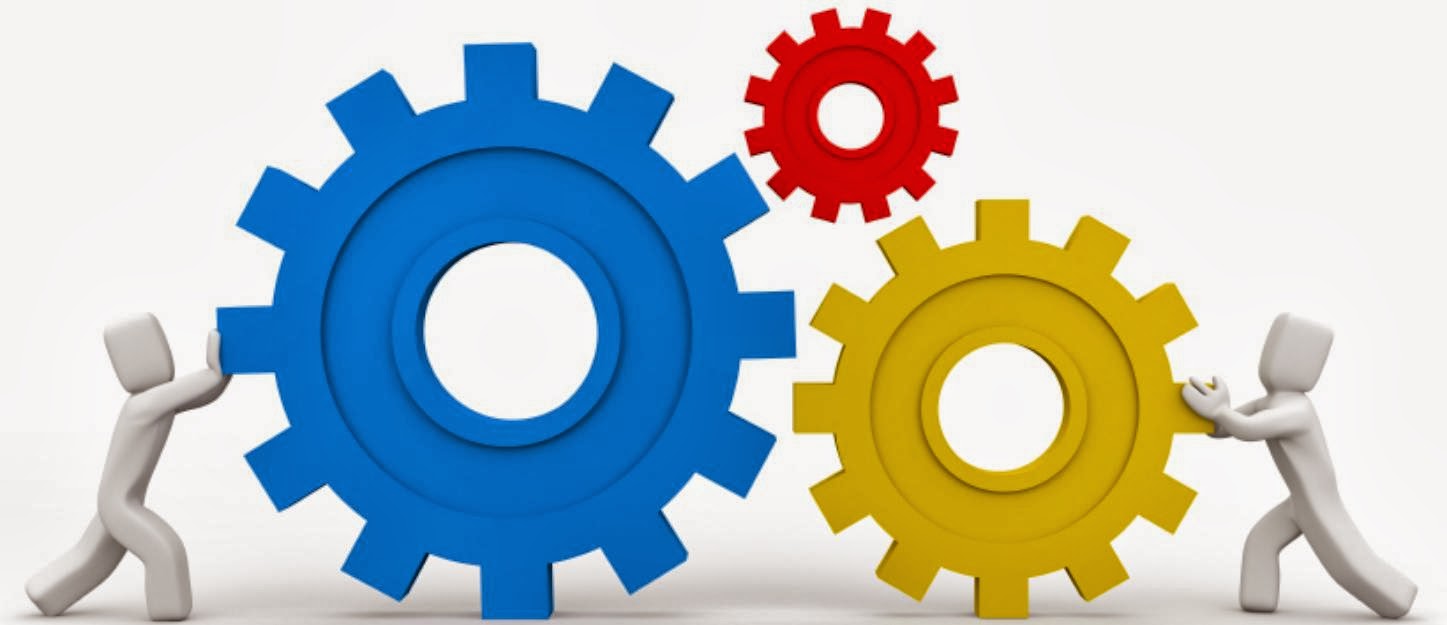 Deber de seguridad
Para garantizar la confidencialidad, integridad y disponibilidad de los datos personales:
¿ Por que nos debe interesar la seguridad de los datos personales?
La protección de datos personales es un derecho humano
Ayuda a mitigar los efectos de una vulneración a la seguridad
Evita daños a la reputación del sujeto obligado
Evitar sanciones a servidores públicos
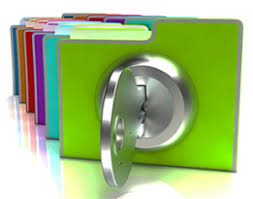 Ley 316 de Protección de Datos Personales
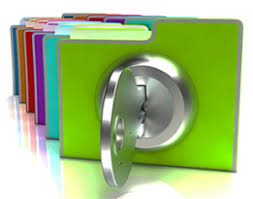 Medidas de Seguridad
Tratamiento
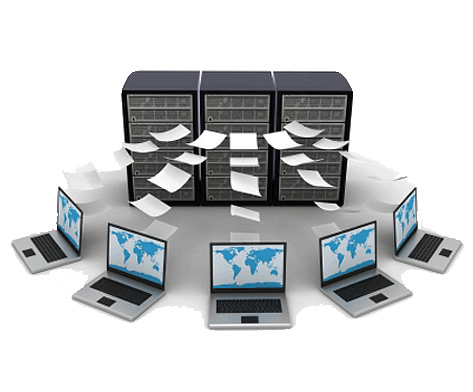 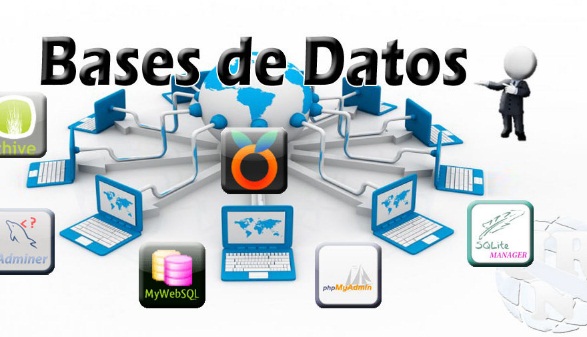 Sistema de Tratamiento
3 Pilares de Seguridad de la Información
Implementación de un sistema de gestión
Definición 1: Conjunto de actividades encaminadas de manera manual o sistematizada que, dependerá del presupuesto y el personal con que se cuente dentro del S.O, para implementar las medidas de seguridad de los datos personales. 

Definición 2: Las acciones relacionadas con las medidas de seguridad para el tratamiento de los datos personales deberán estar documentadas y contenidas en un sistema de gestión
Ciclo de Vida de un Sistema de Gestión
Documento de Seguridad se elaborará derivado del Sistema de Gestión y deberá contener lo siguiente:
1. Respecto de los Sistemas de Datos Personales:
a) El nombre; 
b) El nombre, cargo y adscripción del administrador de cada sistema y base de datos; 
c) Las funciones y obligaciones del responsable, encargado o encargados y todas las personas que traten datos personales; 
d) El folio del registro del sistema y base de datos; 
e) El inventario o la especificación detallada del tipo de datos personales contenidos, y 
f) La estructura y descripción de los sistemas y bases de datos personales, lo cual consiste en precisar y describir el tipo de soporte, así como las características del lugar donde se resguardan;
2.Respecto de las Medidas de Seguridad Implementadas:
a) El inventario de datos personales y de los sistemas de tratamiento; 
b) Las funciones y obligaciones de las personas que traten datos personales; 
c) El análisis de riesgos; 
d) El análisis de brecha; 
e) El plan de trabajo; 
f) Los mecanismos de monitoreo y revisión de las medidas de seguridad;
g) El programa general de capacitación; y
h) La relación de personas autorizadas para dar tratamiento a los datos personales, así como los permisos y derechos de acceso
Nota: Si solicitaran el documento de seguridad se deberá realizar una versión pública explicando de manera general la características.
Procedimiento de Investigación y Verificación
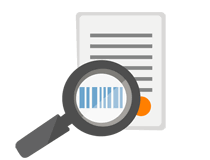 Verificaciones
Procedimiento de Denuncia
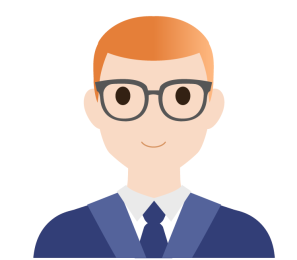 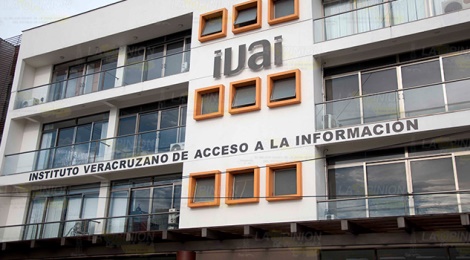 Investigaciones Previas (50días)
Titular o cualquier persona
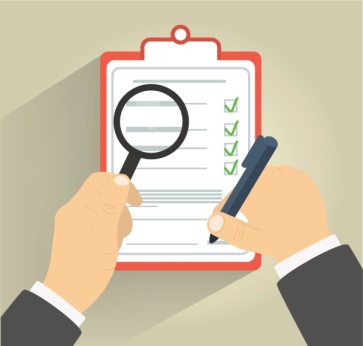 I. El nombre de la persona que denuncia o de su representante; 
II. El domicilio o medio para recibir notificaciones;
III. La relación de hechos y los elementos con los que cuente;
IV. El responsable denunciado y su domicilio o datos de identificación;
V. La firma del denunciante o de su representante.
Verificación (50 días)
El procedimiento concluirá con la resolución que dicte el pleno.
Evaluación de Impacto
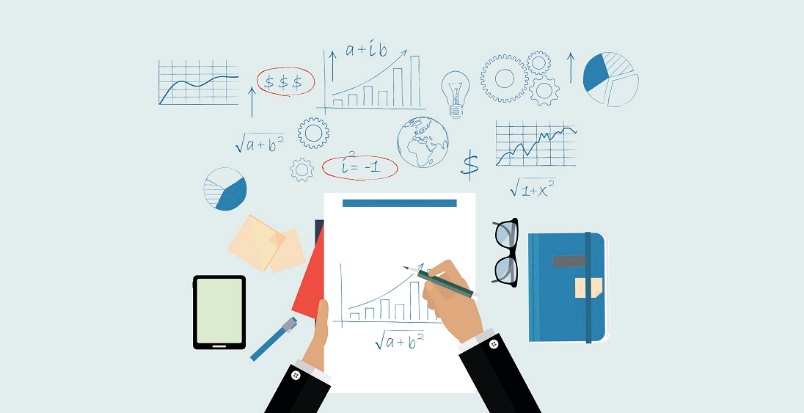 Objeto de la Evaluación de Impacto den la Protección de los Datos Personales
EL SUJETO OBLIGADO
Esta evaluación deberá realizarla el sujeto obligado cuando lleve a cabo tratamiento intensivo de datos personales.
Deberá asegurar el cumplimiento de los principios y deberes, así como las obligaciones que señala la Ley 

EL INSTITUTO 
El Instituto deberá hacer el análisis jurídico y tecnológico, para evaluar los riesgos de esta nueva plataforma o bases de datos 
Podrá realizar observaciones y recomendaciones no vinculantes
¿Cuando se debe realizar una Evaluación de Protección de Datos Personales?
No todos los tratamientos obligan a hacer evaluación de impacto la ley establece tres supuestos: 
Cuando se pretendan realizar transferencias 
Cuando se traten datos personales sensibles 
Cuando existan riesgos inherentes al tratamiento de los datos personales (ejemplo: menores de edad)
Auditorias Voluntarias
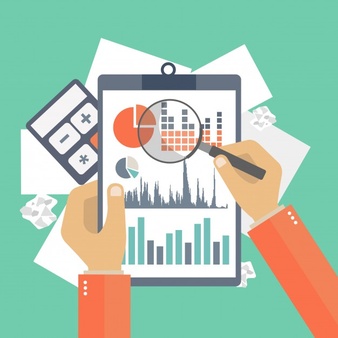 Objeto de las Auditorias Voluntarias
¿Para que Auditar? 

	Para constatar cumplimiento y adecuación
 
 Para prevenir irregularidades o faltas
 
 Para detectar riesgos
Proceso de Auditoria
¿Cómo se realiza una Auditoría Voluntaria?
Solicitud
Descripción de la auditoria a solicitar
Circunstancias y razones que motivan la auditoria
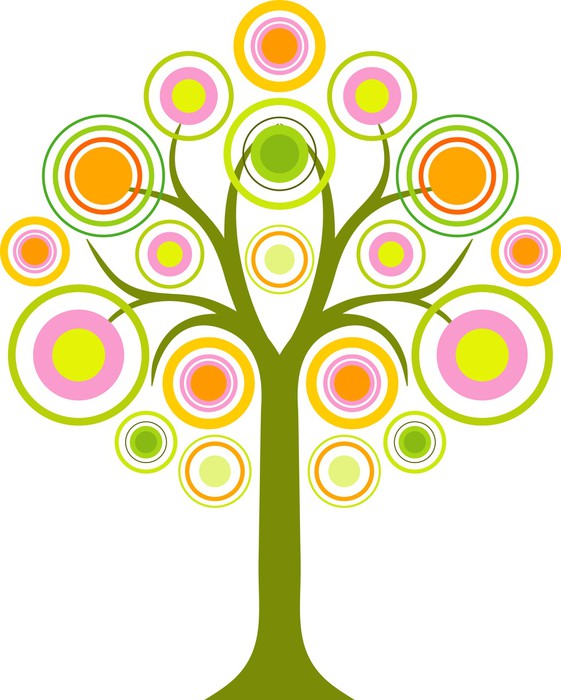 Personas autorizadas para oír y recibir notificaciones
Nombre, cargo y firma que motiva la auditoria 
Información
Denominación y domicilio
Información documentos que considere relevantes
¿Qué podemos revisar?
Políticas de datos personales.- elementos establecidos en la Ley, difusión de las políticas, mecanismos para medir su efectividad.  
Programa de Capacitación en materia de datos personales.- material, perfiles de capacitadores, registros de capacitación, elementos establecidos.
Procedimientos de auditorias internas y externas en datos personales.- procedimientos para realizar auditorias, programas de auditorias, registros de auditorias realizadas, reporte donde se detallen hallazgos, acciones correctivas. 
Revisión administrativa por el comité de transparencia
¿Qué podemos revisar?
Funciones del responsable al interior en materia de datos personales
Inventario de Datos Personales 
Avisos de Privacidad 
Procedimiento de Derechos ARCO
Análisis de riesgo 
Vulneraciones de datos personales.- procedimientos de vulneración      
Controles de seguridad en materia de protección de datos personales 
Auditoria a las áreas de tratamiento de datos personales
Beneficios de la Auditoria Voluntaria
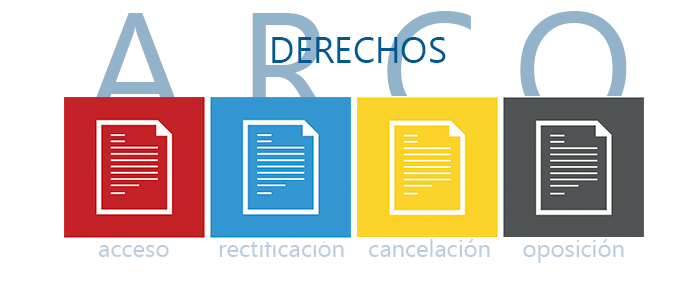 Derechos A.R.C.O. ¿Qué son?
Como titular de tus datos personales, tienes derecho a acceder a ellos, rectificarlos, a solicitar que se eliminen o cancelen, así como a oponerte a su uso. A estos derechos se les conoce como ARCO y están reconocidos en el artículo 16 de la Constitución Política de los Estados Unidos Mexicanos.
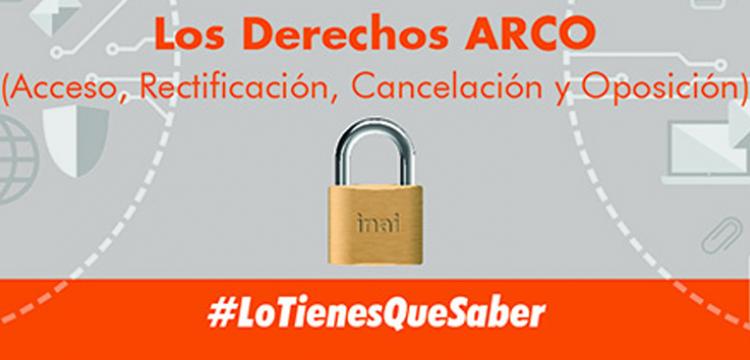 Acceso
Es el derecho que tienes de solicitar el acceso a tus datos personales que están en las bases de datos, sistemas, archivos, registros o expedientes del responsable que los posee, almacena o utiliza, así como de conocer información relacionada con el uso que se da a tu información personal.
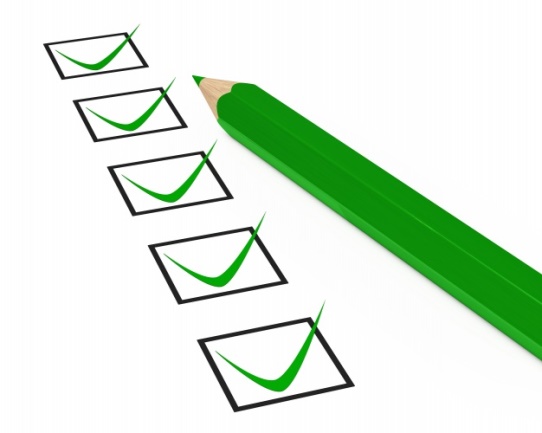 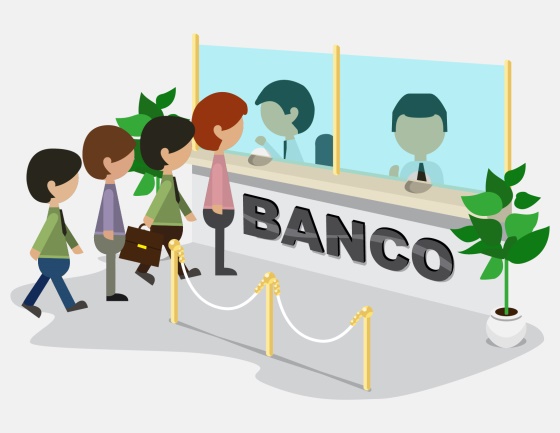 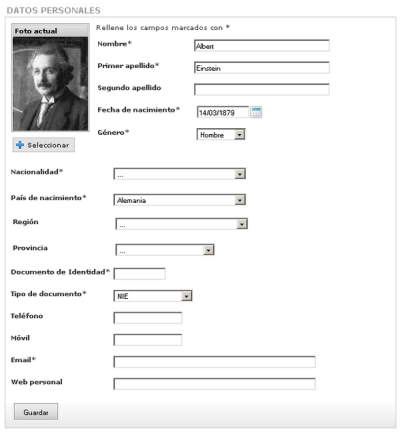 Rectificación
Es el derecho que tienes de solicitar la rectificación o corrección de tus datos personales, cuando éstos sean inexactos o incompletos o no se encuentren actualizados. En otras palabras, puedes solicitar a quien posea o utilice tus datos personales que los corrija cuando los mismos sean incorrectos, desactualizados o inexactos.
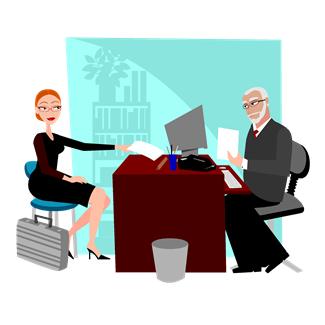 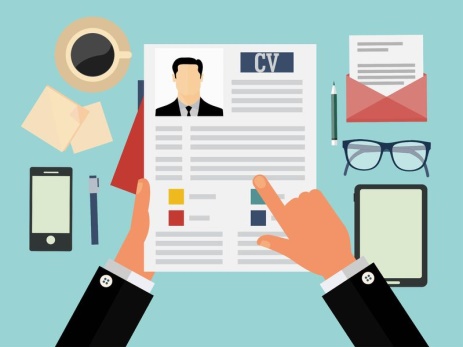 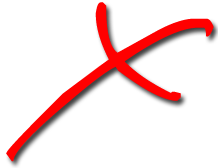 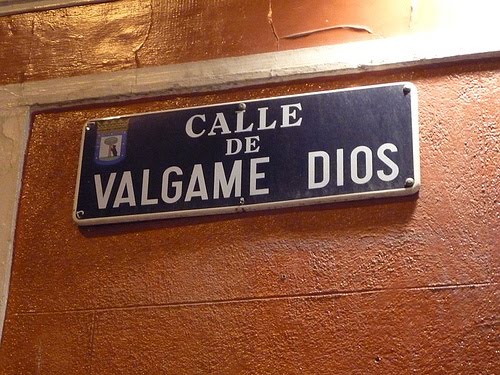 Cancelación
Es el derecho que tienes de solicitar que tus datos personales se eliminen de los archivos, registros, expedientes, sistemas, bases de datos del responsable que los posee, almacena o utiliza. Aunque hay que tomar en cuenta que no en todos los casos se podrán eliminar tus datos personales, principalmente cuando sean necesarios por alguna cuestión legal o para el cumplimiento de obligaciones.
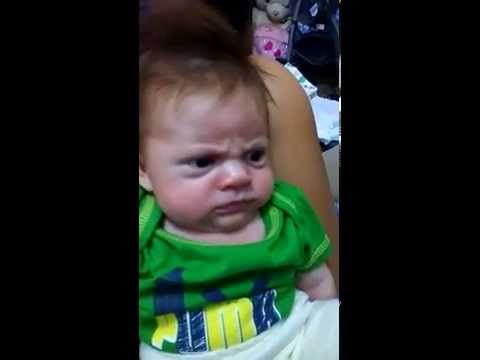 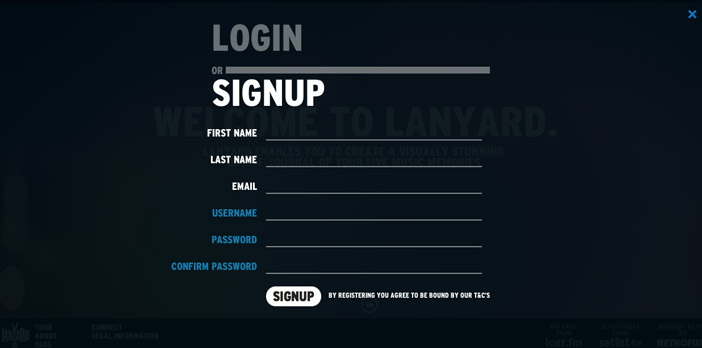 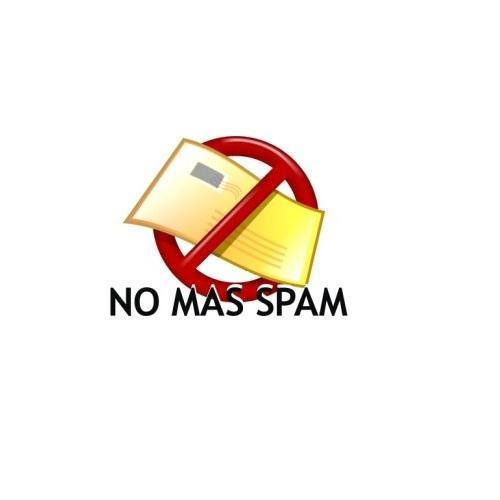 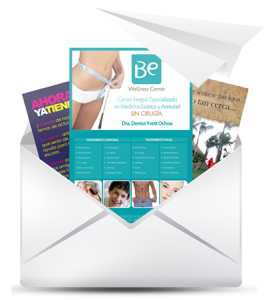 Oposición
Es el derecho que tienes de solicitar que tus datos personales no se utilicen para ciertos fines, o de requerir que se concluya el uso de los mismos a fin de evitar un daño a tu persona. También en este caso, como en el anterior, no siempre se podrá impedir el uso de tus datos personales, cuando sean necesarios por alguna cuestión legal o para el cumplimiento de obligaciones.
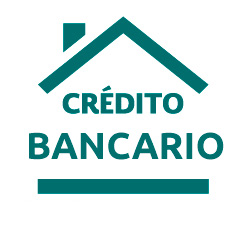 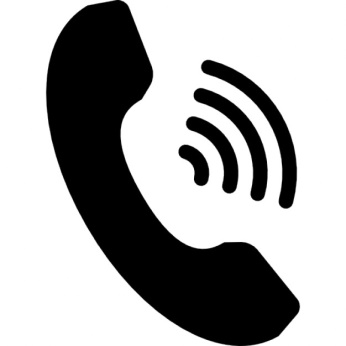 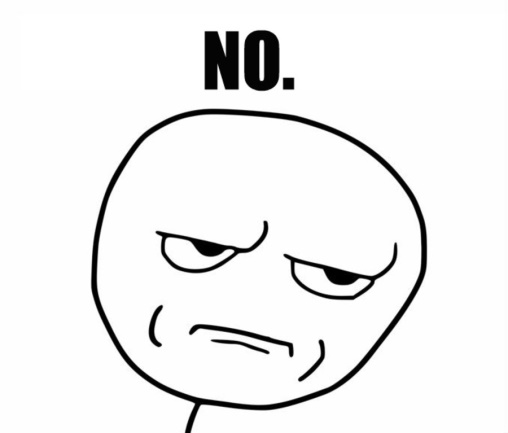 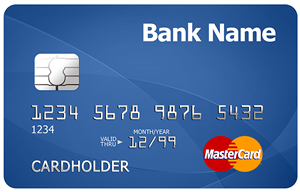 ¿Cómo se ejercen los Derechos ARCO?
Requisitos generales para presentar la solicitud:
¿Cómo se ejercen los Derechos ARCO?
Recurso de Revisión
El titular, por sí mismo o a través de su representante, podrán interponer un recurso de revisión, transcurrido el plazo previsto para dar respuesta a una solicitud para el ejercicio de los derechos ARCO sin que se haya emitido ésta, el titular o, en su caso, su representante podrán interponer el recurso de revisión dentro de los quince días siguientes al en que haya vencido el plazo para dar respuesta.
Los requisitos mínimos exigibles para 
interponer Recurso de Revisión, son:
I. El responsable ante quien se presentó la solicitud para el ejercicio de los derechos ARCO o de portabilidad de datos personales; 

II. El nombre del titular que recurre o su representante y, en su caso, del tercero interesado, así como el domicilio o medio que señale para recibir notificaciones; 

III. La fecha en que fue notificada la respuesta al titular, o bien, en caso de falta de respuesta la fecha de la presentación de la solicitud para el ejercicio de los derechos ARCO o de portabilidad de datos personales;
IV. El acto que se recurre y los puntos petitorios, así como las razones o motivos de inconformidad; 

V. En su caso, copia de la respuesta que se impugna y de la notificación correspondiente; y 

VI. Los documentos que acrediten la identidad del titular, y en su caso, la personalidad e identidad de su representante
Procedimientos
Procedimiento de Solicitudes de derechos ARCO

Procedimiento del Recurso de Revisión 
 
Estructura de la resolución emitida por el pleno 

Análisis de Casos Prácticos

Criterios
Elizabeth Ramzahuer Villa 
Directora de Datos Personales 

elizabethrv.ivai@verivai.org.mx
Teléfono y extensión
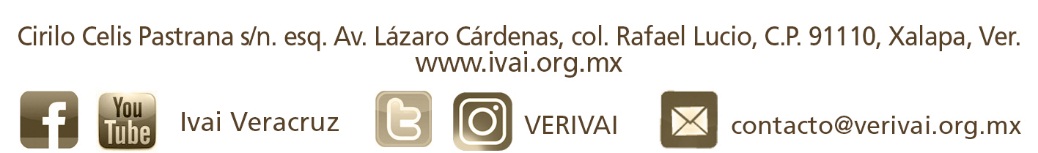 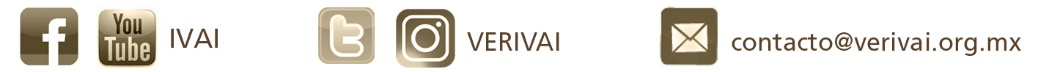